000000
+++
000000
000000
000000
000000
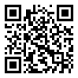 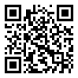 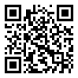 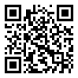 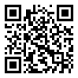 5
1
5
2
4
3
3
4
2
1
PUBLIC KEY OR IDENTIFY CODE 			CORRESPONDING PRIVATE KEY OR KEY QR CODE